COMP 1100Data Modeling & Management
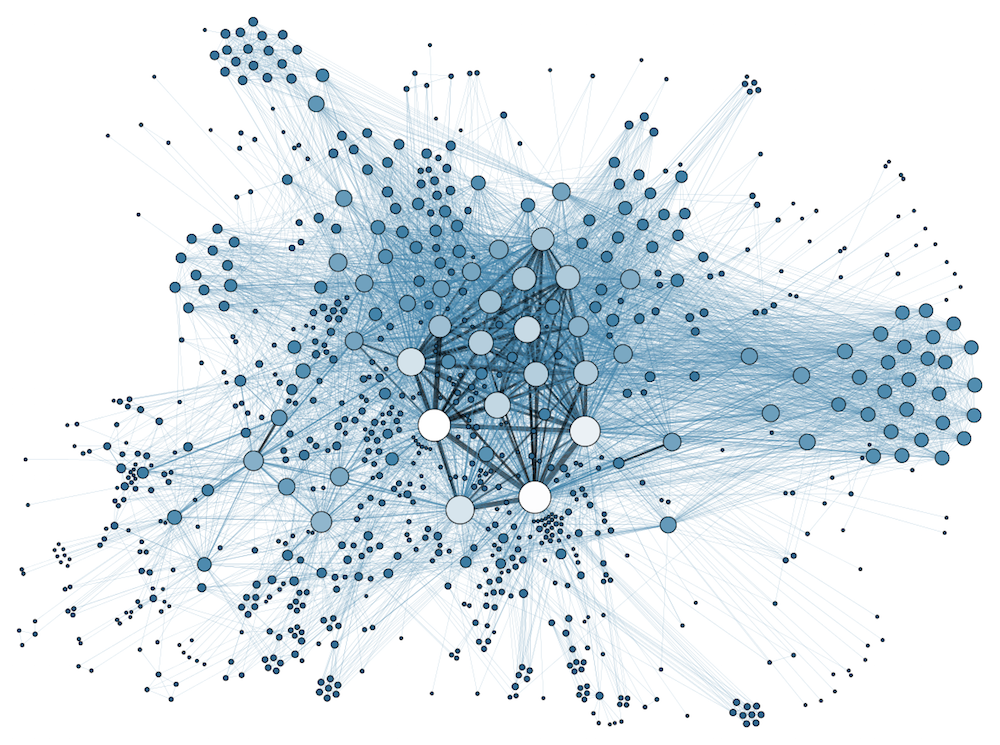 David J Stucki
Otterbein University
[Speaker Notes: Bring Wirth & playing cards]
ALERTS
Lab this Thursday
Access Week 5 is due Sunday before 11:59pm
ER Diagram HW is due Thursday by the end of lab

Read Hoberman chapter 10
What makes a “good” model?
How do we judge the quality of a relational model?
What makes one model of the data better than another model?
Implicit goals:
Information preservation
Maintain all concepts described by our higher level models (ER)
Minimum redundancy
Keep the amount of redundant storage of the same information to a minimum – fewer copies of things the better
Informal Design Guidelines (part 1)
What entity does this relation describe?
Hard to put into words
Not “Parts” – same part shows up multiple times
Not “Suppliers” – same supplier shows up multiple times
Not easy to describe this as a single entity – it’s showing a list of parts and the suppliers who supply those parts
Informal Design Guidelines (part 1)
What entity does this relation describe?
Problem here is that the semantics of the relation are unclear
Semantics – meaning behind the attribute values in the tuple
We’re better off if we design our relations to have clear semantics
Informal Design Guidelines (part 1)
Guideline 1
Design relation schema so that it has an easy-to-explain meaning
Do not combine attributes from multiple entity types or relationship types into a single relation
Informal Design Guidelines (part 1)
Poor Design:
SUPPLIER-PARTS
Better Design:
SUPPLIER
PARTS
Informal Design Guidelines (part 1)
Poor Design:
EMP_DEPT
Better Design:
EMP
DEPT
Informal Design Guidelines (part 2)
What about this redundant information?
Part Number shows up multiple times
Supplier city shows up multiple times
Supplier name also
Informal Design Guidelines (part 2)
What about this redundant information?
Every repeated entry is more storage you are wasting
More things in database also impacts performance
Retrieval time, Insertion time
Best designs waste the smallest amount of storage
Informal Design Guidelines (part 2)
Redundant information can cause other problems too
“Update Anomalies”
Logical problems that stem from poor choices in relational representation
Insertion Anomalies
If we want to add a new part, we need to:
Have a supplier OR
Put NULL values in for the supplier
But S# is part of the primary key for this relation!
Violates integrity constraints
Must have both supplier and partbefore we can add either of them
Even if S# were not part of the primarykey, would still be bad
Need to have a Supplier for every Part – even though we’re talking about two different things
Deletion Anomalies
Suppose we stop needing Part P2 and delete it from the database
We’ve now deleted all of the information related to supplier S3
Not good – just because we’ve stopped using a part that doesn’t mean we’ve dropped them as supplier entirely
Modification Anomalies
Suppose Supplier S1 changes its name to “Consolidated Parts Inc.”
We now need to update all of the lines describing parts that come from supplier S1
If we miss any, we leave our relation in an inconsistent state
Informal Design Guidelines (part 2)
Guideline 2
Design relation schemas so that no insertion, deletion or modification anomalies are present in the relations
This ends up being equivalent to designing relation schemas so that no redundant information exists in tuples
Informal Design Guidelines (part 3)
EMP
What’s wrong here?
Every employee has an attribute for which department they manage
Most employees are not managers
All of those employees have NULL values in the ManagesDno column
These take up space for no good reason
16
Informal Design Guidelines (part 3)
Reasons to avoid attributes with many NULL values
Take up storage space for no good reason
Can make entities harder to understand
More difficult to figure out how to JOIN properly
Different NULL values have different meanings
Does not apply
Unknown
Known but absent
Informal Design Guidelines (part 3)
Guideline 3
Design relation schemas to avoid attributes that will frequently have NULL values
If NULLs must be used, make sure they are the exceptional cases and not the typical value for the attribute for the majority of tuples
Informal Design Guidelines (part 4)
SUPPLIER_INFO
SUPPLIER
SUPPLIER_LOCATION
Consider the above rethinking of the SUPPLIER schema into two separate schemas
Can we easily recover the relation SUPPLIER from SUPPLIER_INFO and SUPPLIER_LOCATION?
No – note that Name does not have to be unique in SUPPLIER or in SUPPLIER_INFO
But it IS unique in combination with City in SUPPLIER_LOCATION
This can lead to spurious tuples when we combine tables
Two different companies both with the same name
Informal Design Guidelines (part 4)
SUPPLIER_INFO
SUPPLIER_LOC
SUPPLIER
SUPPLIER_INFO * SUPPLIER_LOC
Two different companies with the same name
Original SUPPLIER table shows one line for each
Querying modified schema – spurious tuples
Why?  Poor choice of match condition for the SUPPLIER_LOC table
Informal Design Guidelines (part 4)
Guideline 4
Design relation schemas to join using equality conditions on appropriate attributes – primary key/foreign key
Don’t build relations that contain matching attributes that are not primary key/foreign key matches
Next Time: Normalization